PHY 711 Classical Mechanics and Mathematical Methods
10-10:50 AM  MWF  in Olin 103

Discussion for Lecture 18 – Chap. 4 (F & W)
Analysis of motion near equilibrium – 
Normal Mode Analysis
Normal modes for finite 2 and 3 dimensional systems
Normal modes for extended systems
10/06/2023
PHY 711  Fall 2023 -- Lecture 18
1
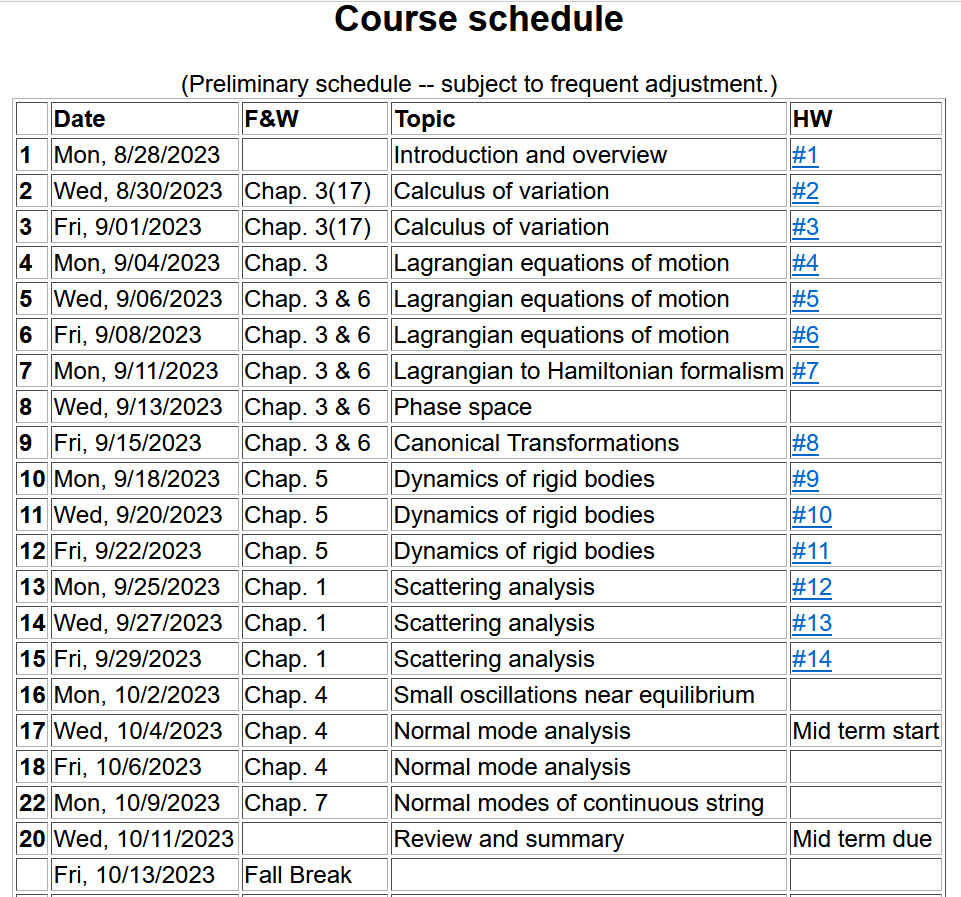 10/06/2023
PHY 711  Fall 2023 -- Lecture 18
2
[Speaker Notes: We are starting the material covered in Chap. 4.]
Now consider a potential system in 2 dimensions near its equilibrium point --
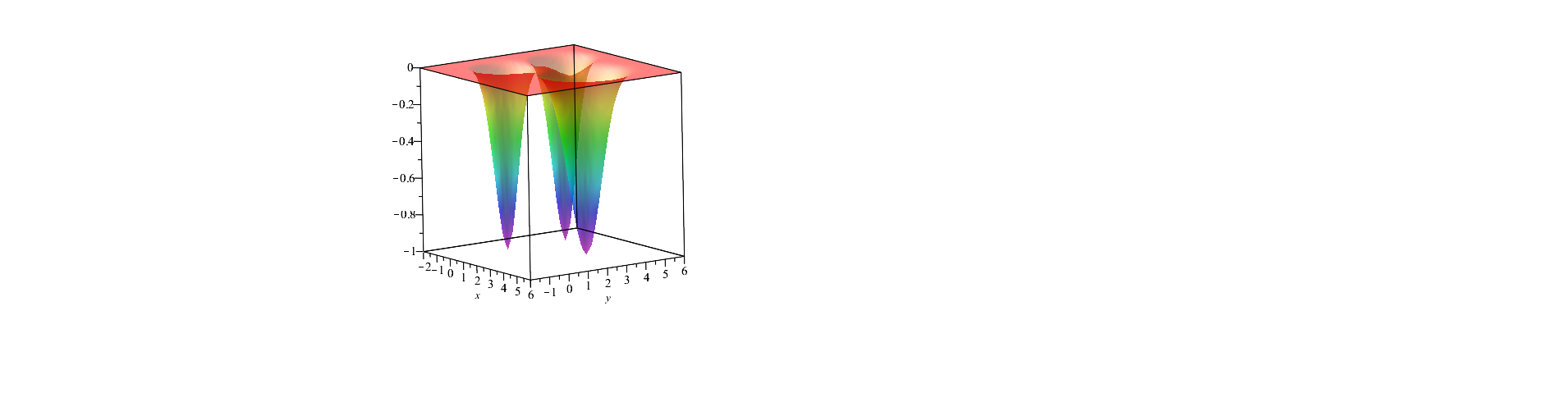 V(x,y)
10/06/2023
PHY 711  Fall 2023 -- Lecture 18
3
[Speaker Notes: Returning to the finite systems,   consider equilibria in two dimensions as shown.]
Example – normal modes of a system with the symmetry of an equilateral triangle
3
u3
m
k
k
u2
1
2
k
u1
m
m
10/06/2023
PHY 711  Fall 2023 -- Lecture 18
4
[Speaker Notes: Specifically, we will consider 3 masses in an equilateral triangle configuration as shown.]
Some details for this case of the equilateral triangle --
3
u3
m
k
k
u2
1
2
k
u1
m
m
10/06/2023
PHY 711  Fall 2023 -- Lecture 18
5
Example – normal modes of a system with the symmetry of an equilateral triangle -- continued
3
u3
u2
1
2
u1
10/06/2023
PHY 711  Fall 2023 -- Lecture 18
6
[Speaker Notes: We need to consider displacements from equilibrium in the x-y plane.   Keeping only linear terms in the displacements we wind up with a simple relationship to analyze.]
negligible
Note that this analysis of the leading term is true in 1, 2, and 3 dimensions.
10/06/2023
PHY 711  Fall 2023 -- Lecture 18
7
Example – normal modes of a system with the symmetry of an equilateral triangle -- continued
3
u3
u2
1
2
u1
10/06/2023
PHY 711  Fall 2023 -- Lecture 18
8
[Speaker Notes: We need to consider displacements from equilibrium in the x-y plane.   Keeping only linear terms in the displacements we wind up with a simple relationship to analyze.]
Example – normal modes of a system with the symmetry of an equilateral triangle -- continued
10/06/2023
PHY 711  Fall 2023 -- Lecture 18
9
[Speaker Notes: Analyzing the 3 displacements for the equilateral triangle geometry, we find these equations.]
Example – normal modes of a system with the symmetry of an equilateral triangle -- continued
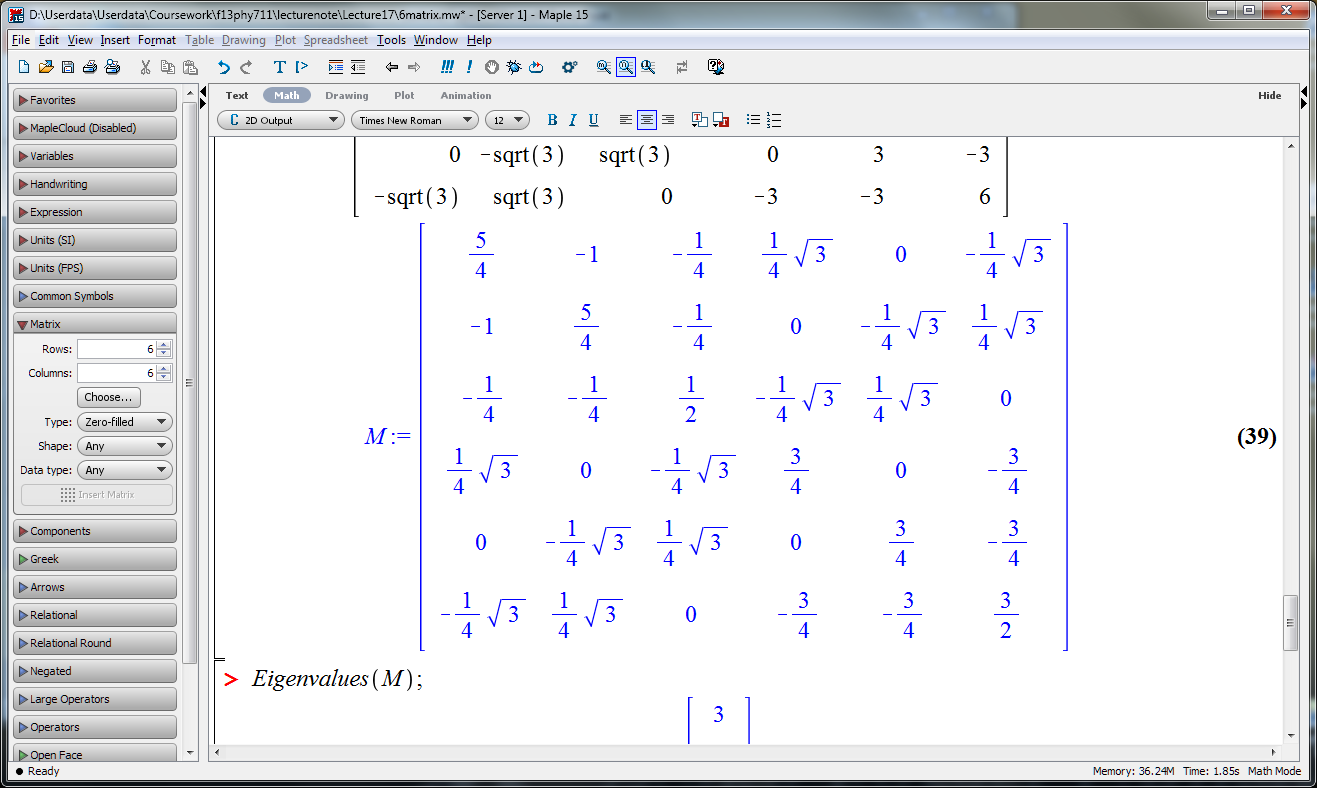 = w2
10/06/2023
PHY 711  Fall 2023 -- Lecture 18
10
[Speaker Notes: The results is a 6x6 matrix problem to find eigenvalues and eigenvectors.]
Example – normal modes of a system with the symmetry of an equilateral triangle -- continued
With help from Maple
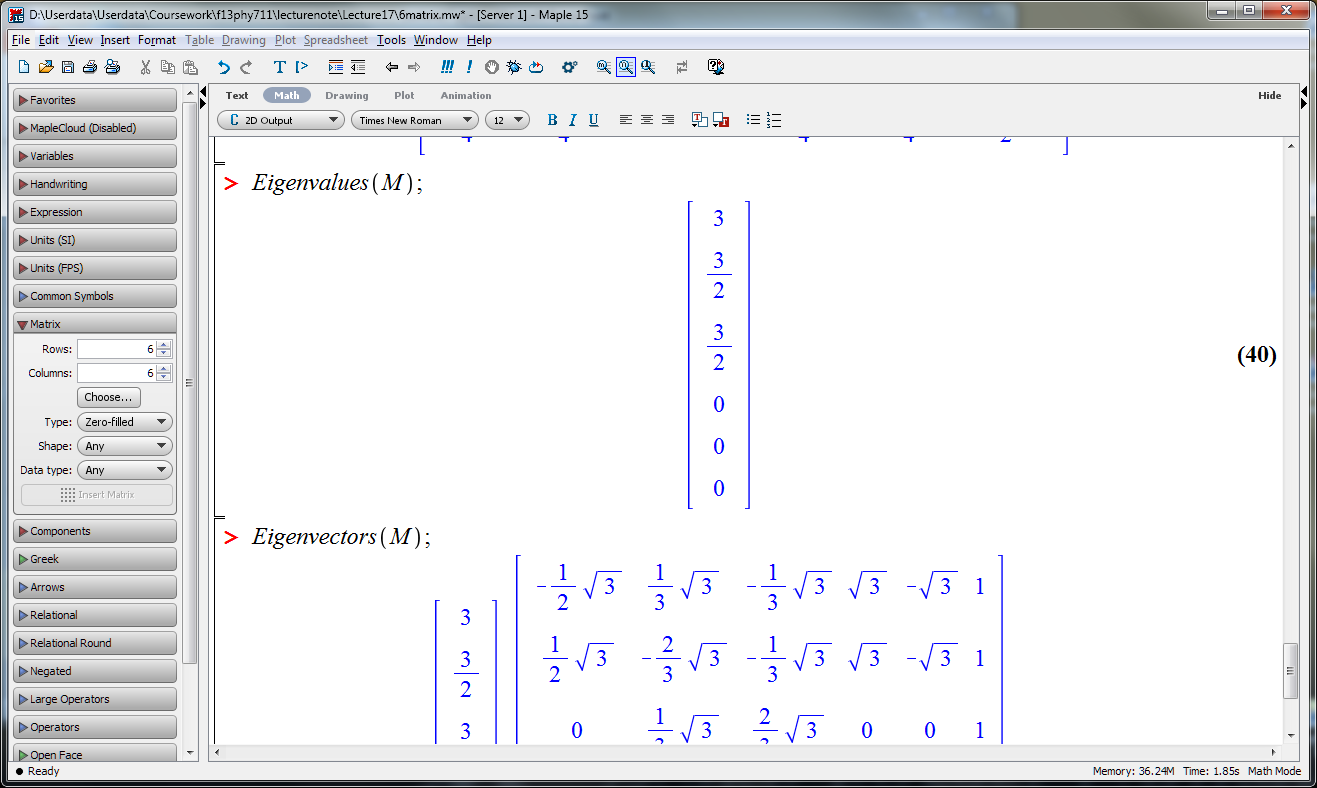 3
u3
m
k
k
u2
1
2
k
u1
m
m
10/06/2023
PHY 711  Fall 2023 -- Lecture 18
11
[Speaker Notes: Results from Maple.     We have 6 eigenvalues and 3 non-zero modes for this case.]
What can you say about the 3 zero frequency modes?
3
u3
m
k
k
What can you say about the 3 non-zero frequency modes?
u2
1
2
k
u1
m
m
10/06/2023
PHY 711  Fall 2023 -- Lecture 18
12
More general treatment of atomic system near equilibrium
10/06/2023
PHY 711  Fall 2023 -- Lecture 18
13
[Speaker Notes: Some equations for extended systems.]
10/06/2023
PHY 711  Fall 2023 -- Lecture 18
14
[Speaker Notes: More euqations.]
q maps distinct configurations of periodic states.
10/06/2023
PHY 711  Fall 2023 -- Lecture 18
15
10/06/2023
PHY 711  Fall 2023 -- Lecture 18
16
[Speaker Notes: More equations.]
3-dimensional periodic lattices
    Example – face-centered-cubic unit cell (Al or Ni)
Diagram of q-space     n(q)
Diagram of atom positions
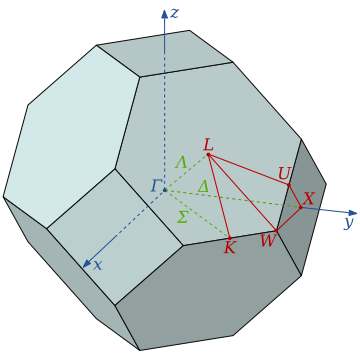 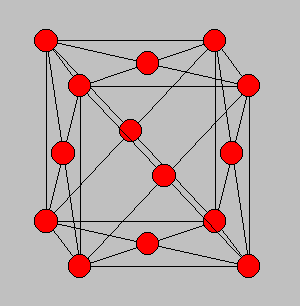 10/06/2023
PHY 711  Fall 2023 -- Lecture 18
17
[Speaker Notes: Interesting extensions to a 3-dimensional crystalline system.]
From:   PRB 59 3395 (1999);  Mishin et. al. n(q)
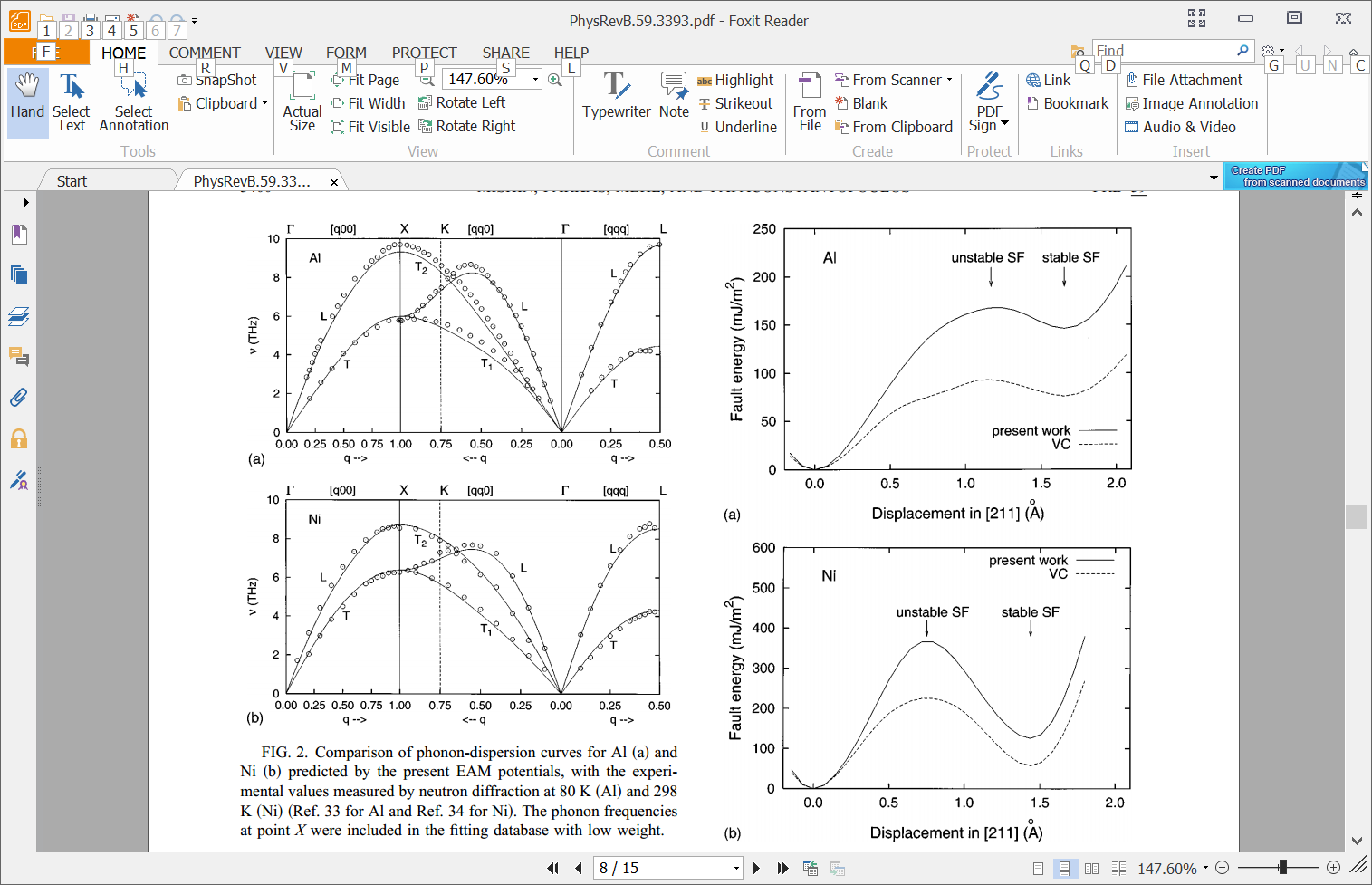 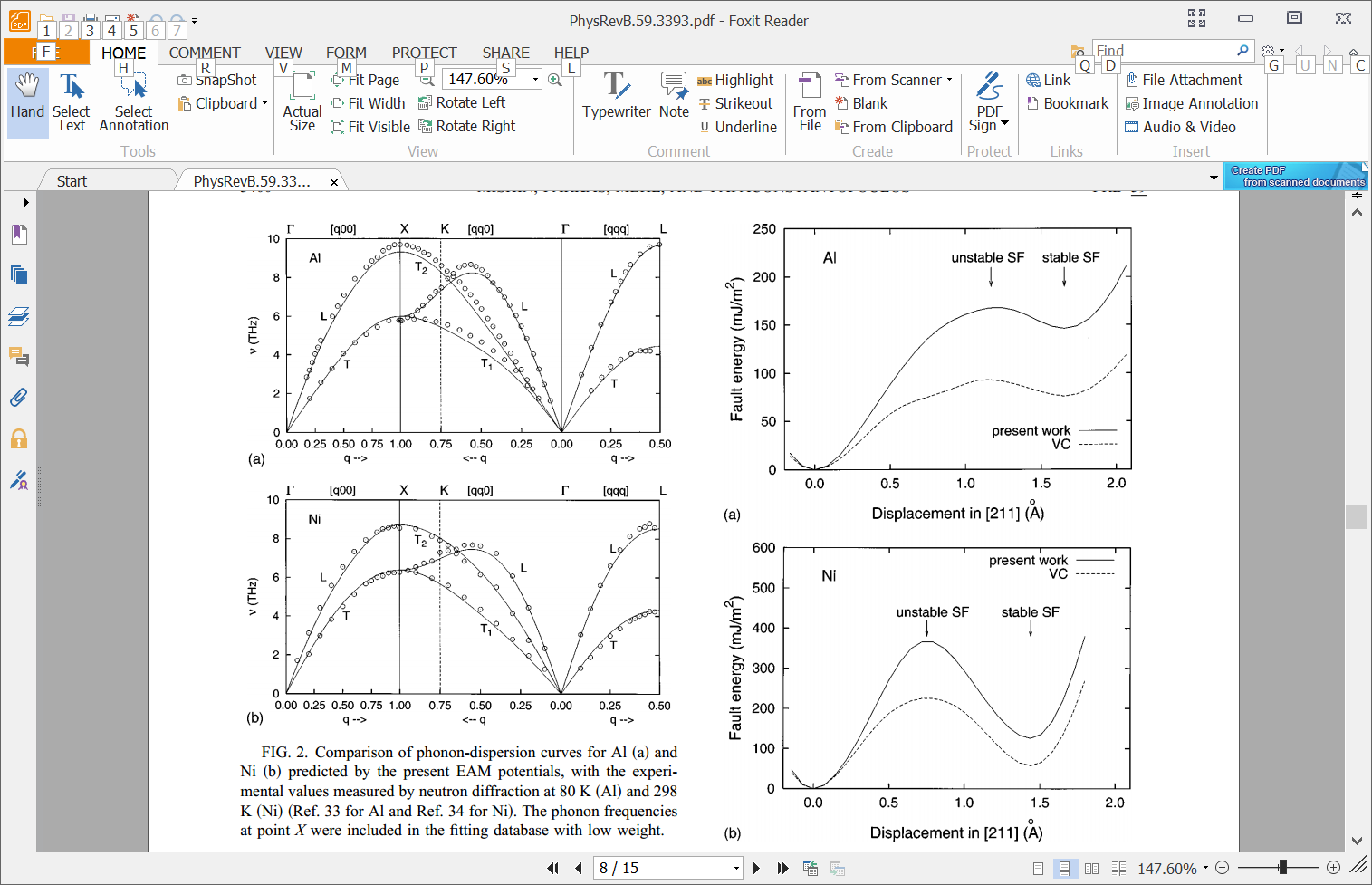 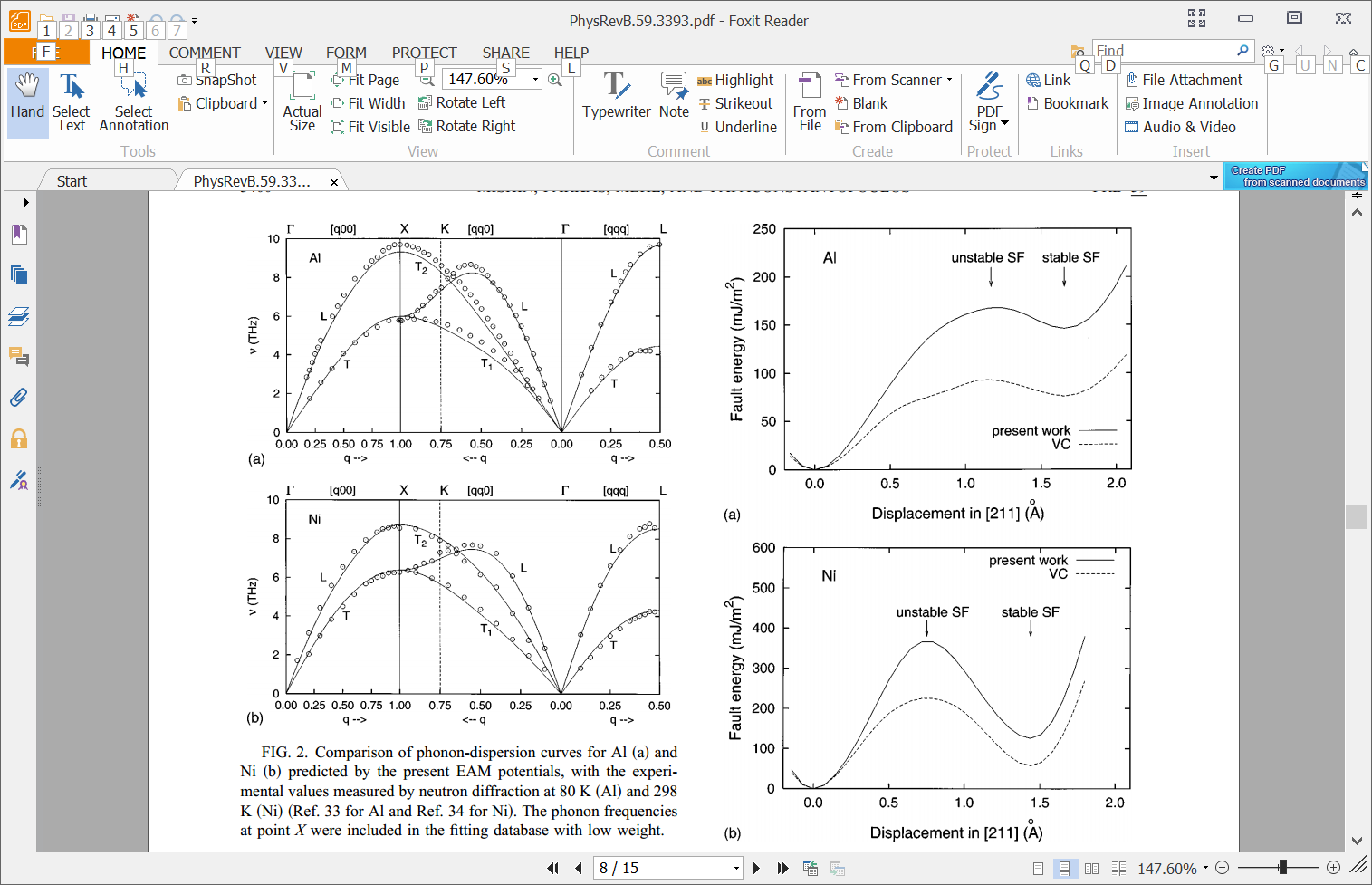 Note that for each q, there are 3 frequencies.
10/06/2023
PHY 711  Fall 2023 -- Lecture 18
18
[Speaker Notes: Results of normal modes from experiment and simulations for face centered cubic Al (left) and Ni (right).    Interestingly, the phonon frequency patterns are similar for these very different materials.]
Lattice vibrations for 3-dimensional lattice
Example:  diamond lattice
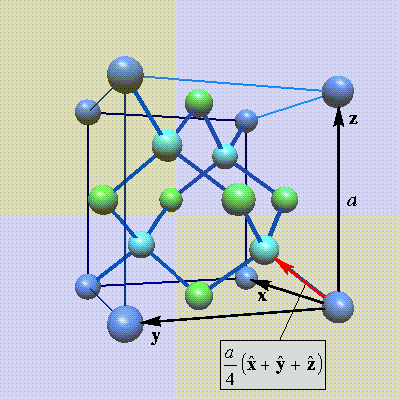 Ref:   http://phycomp.technion.ac.il/~nika/diamond_structure.html
10/06/2023
PHY 711  Fall 2023 -- Lecture 18
19
[Speaker Notes: Another example – diamond.]
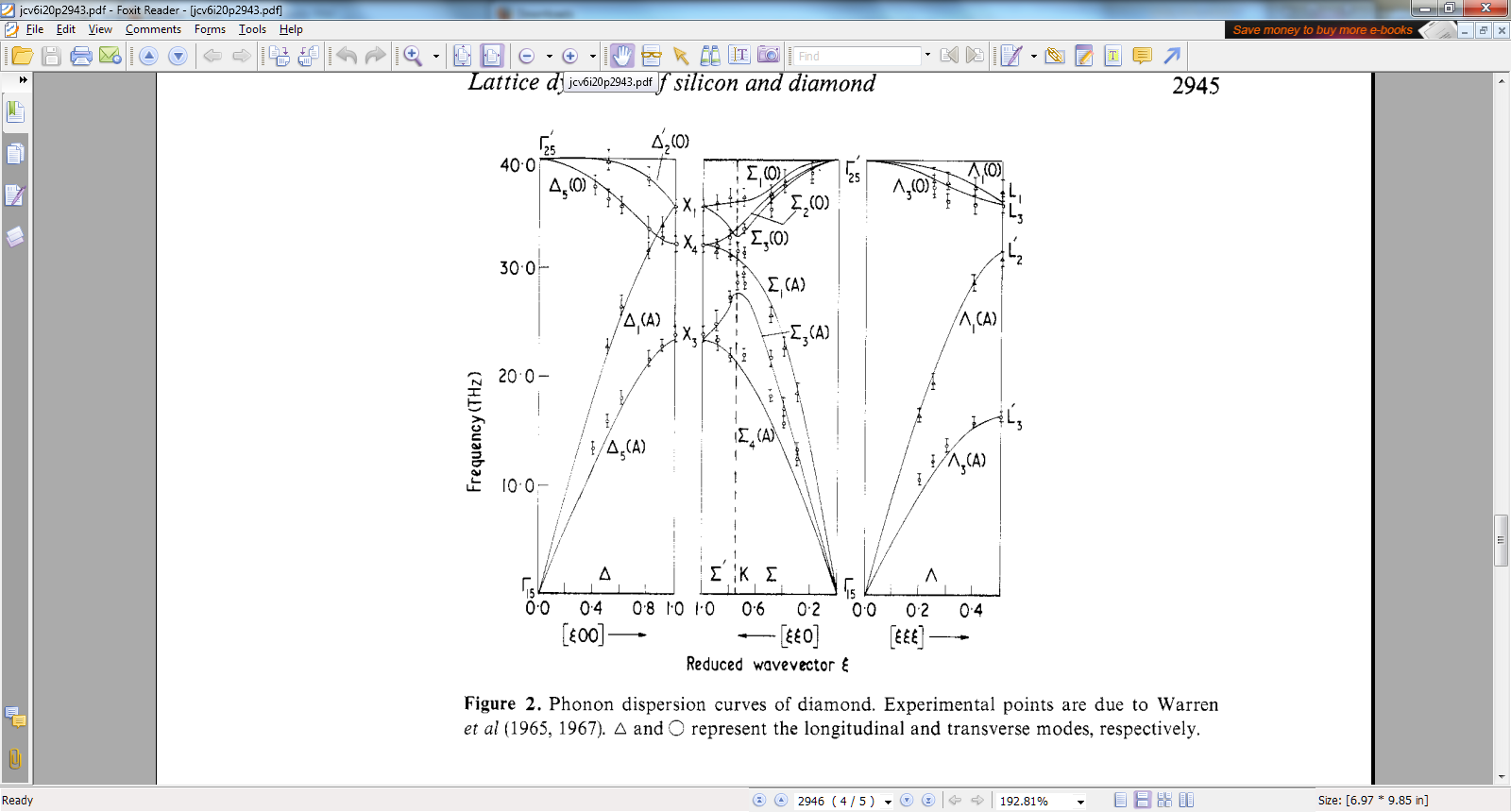 B. P. Pandy and B. Dayal, J. Phys. C. Solid State Phys. 6 2943 (1973)
10/06/2023
PHY 711  Fall 2023 -- Lecture 18
20
[Speaker Notes: Results for diamond from simulation and experiment.]
Examples of phonon spectra of two forms of boron nitride
Cubic structure
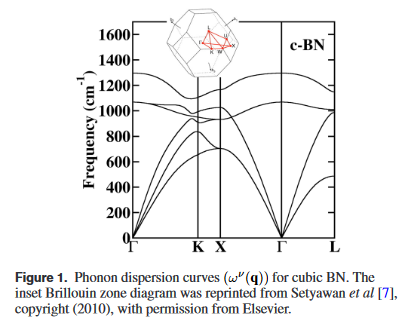 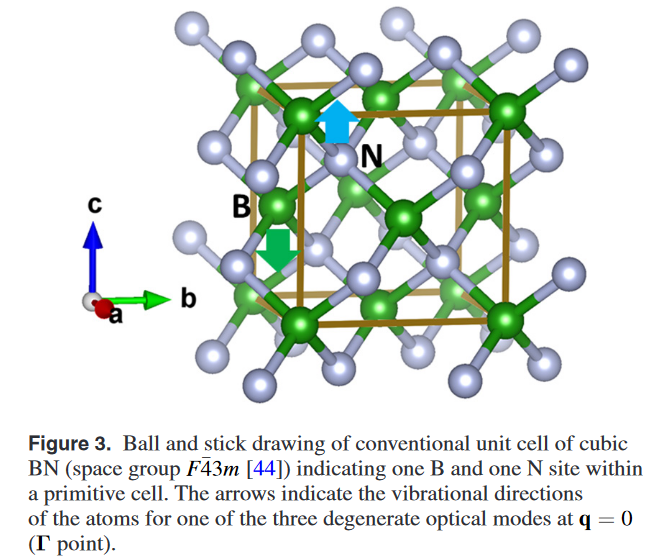 10/06/2023
PHY 711  Fall 2023 -- Lecture 18
21
Examples of phonon spectra of two forms of boron nitride
Hexagonal structure
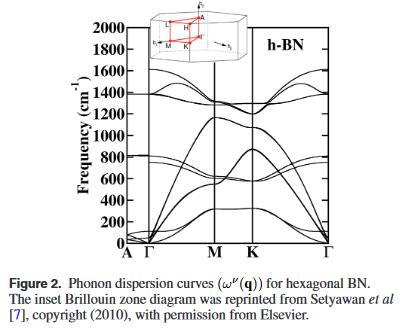 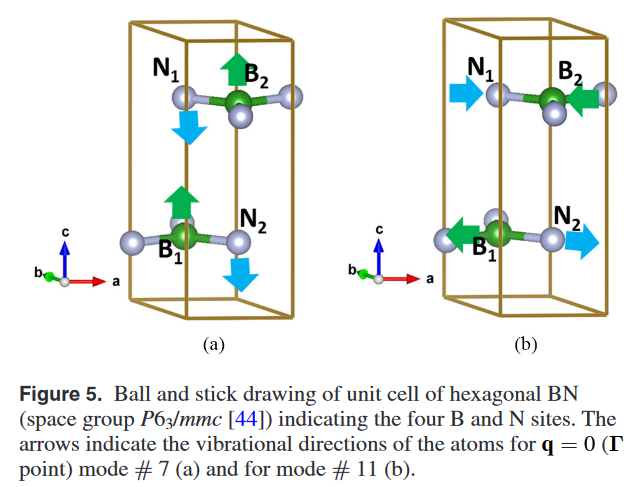 10/06/2023
PHY 711  Fall 2023 -- Lecture 18
22
Helmholz free energy for vibrational energy at temperature T:
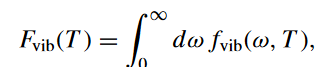 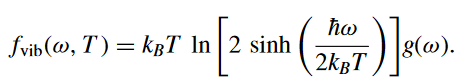 Phonon density of states:
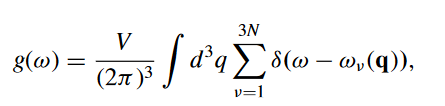 10/06/2023
PHY 711  Fall 2023 -- Lecture 18
23
An example of phonon analysis for two similar materials --
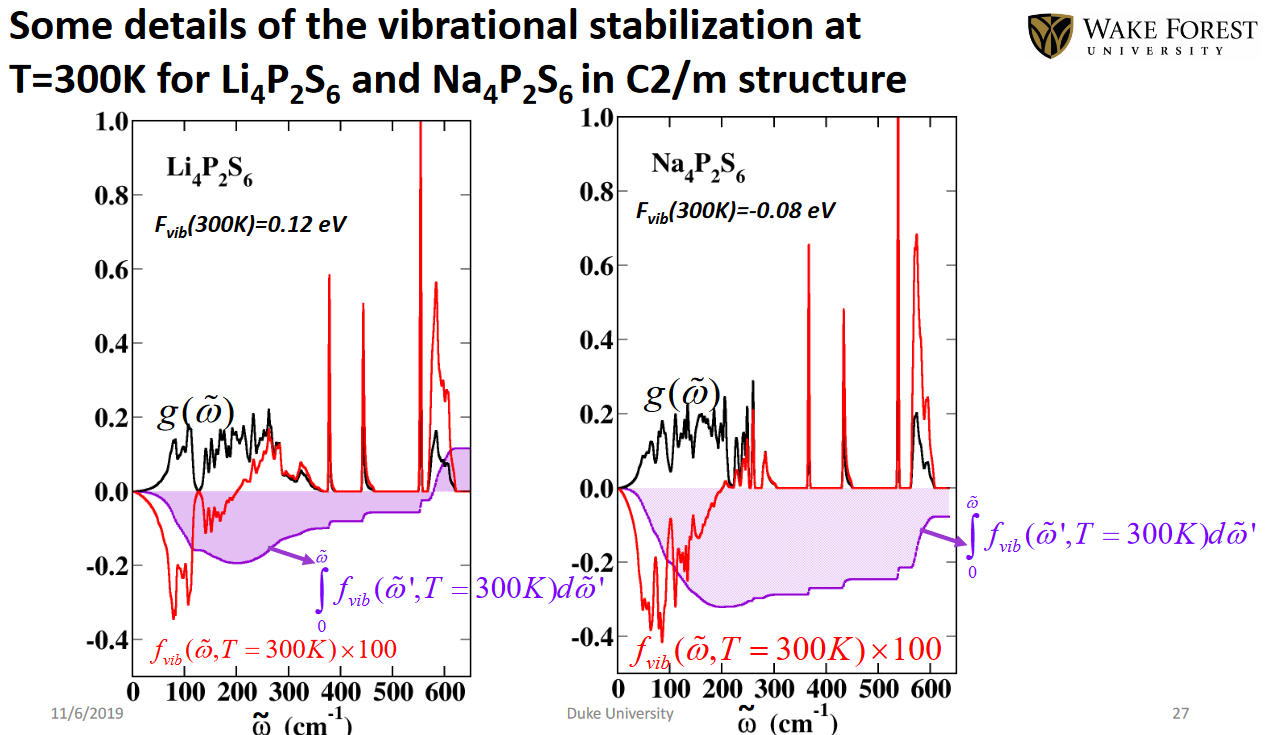 From calculations by Yan Li
10/06/2023
PHY 711  Fall 2023 -- Lecture 18
24
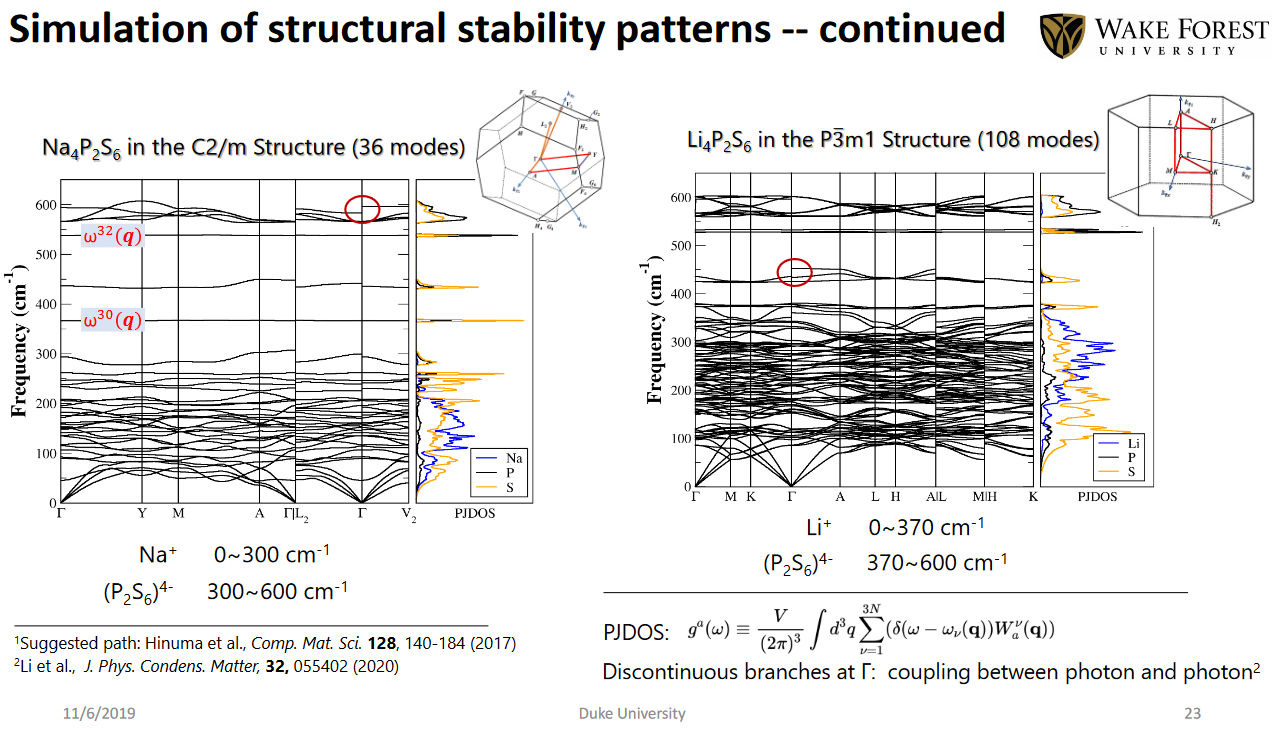 From calculations by Yan Li
10/06/2023
PHY 711  Fall 2023 -- Lecture 18
25